한글디자인
참고작품
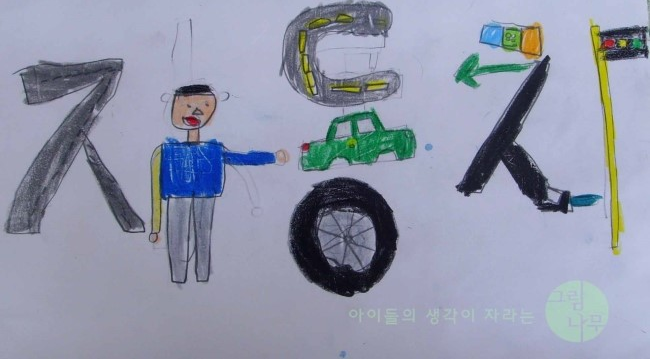 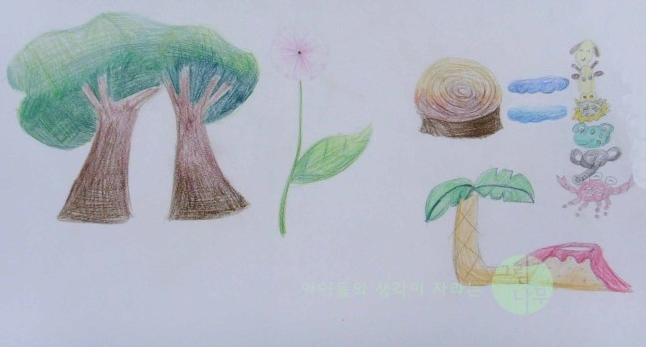 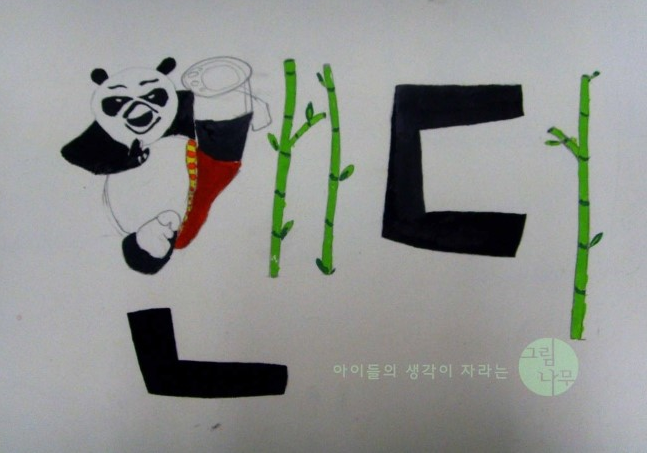 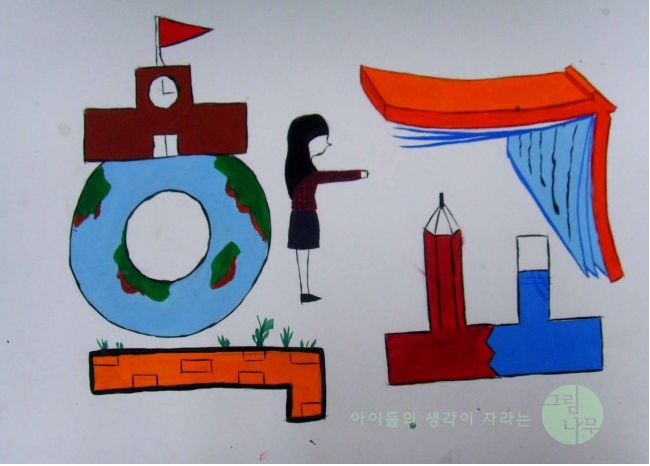 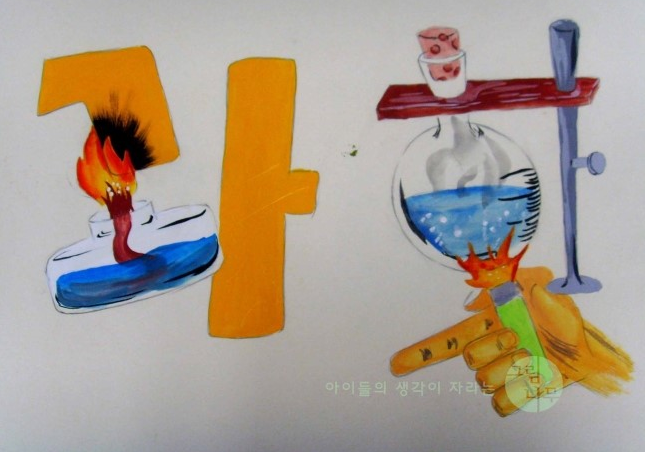 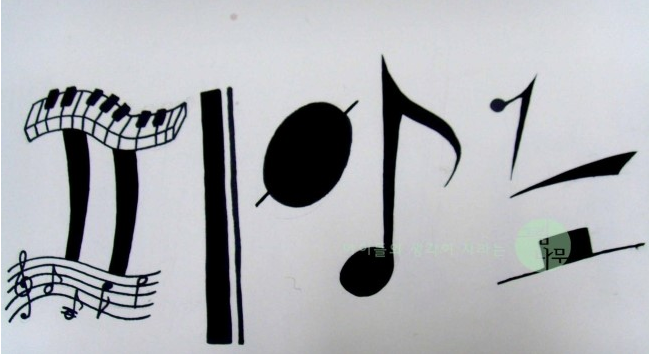 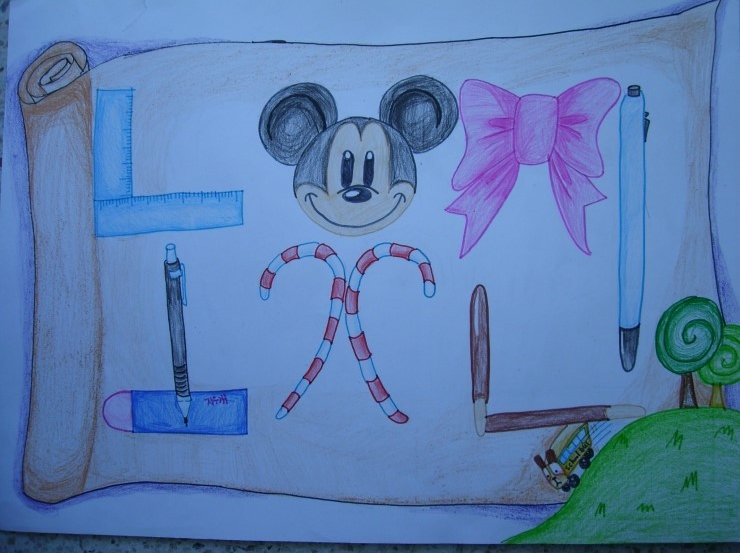 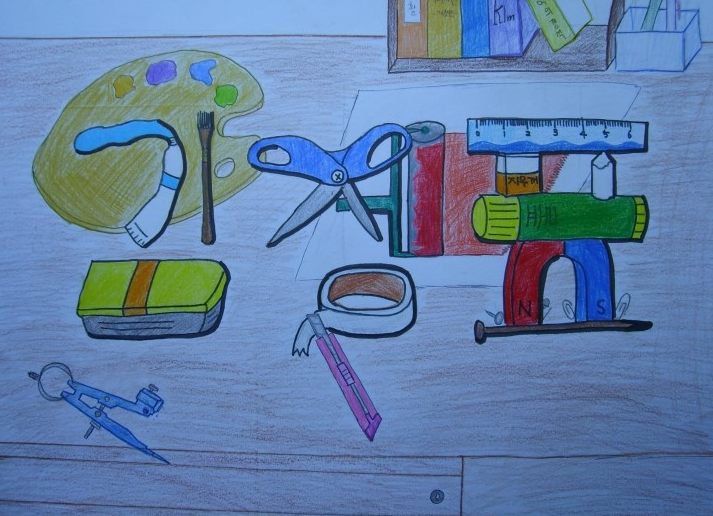 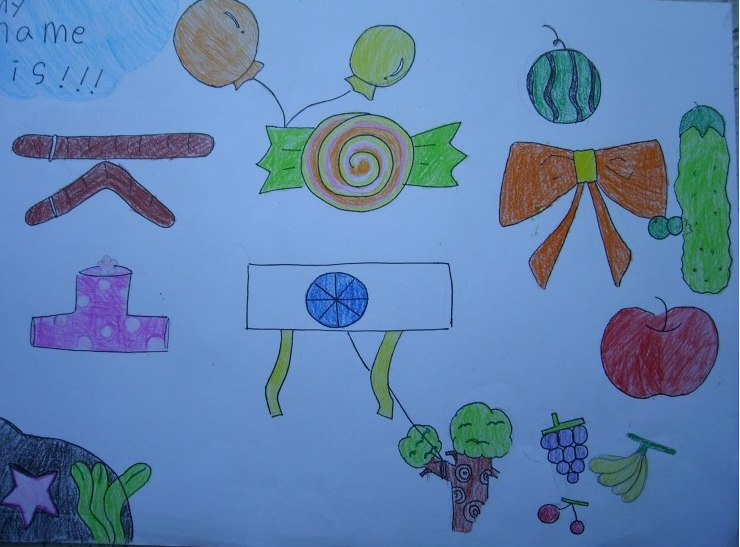 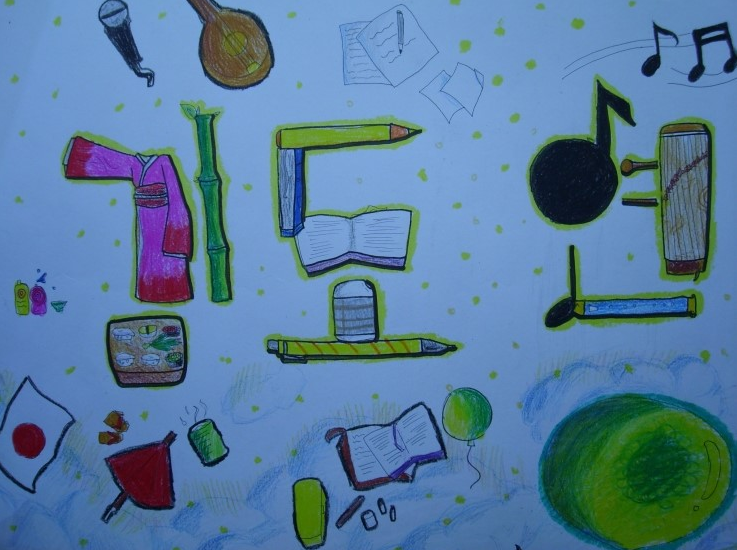 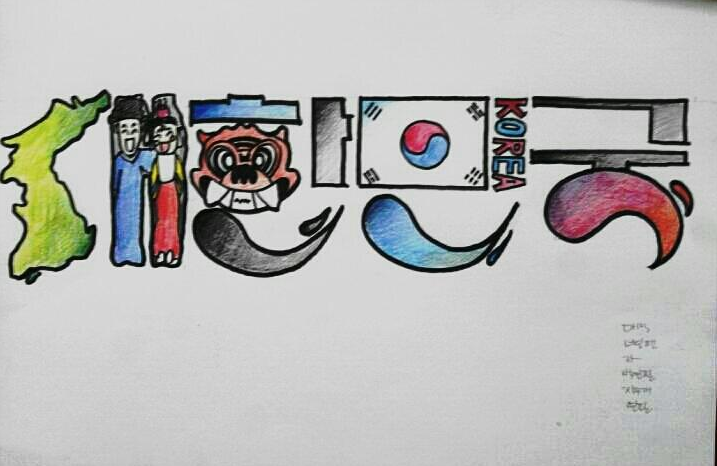